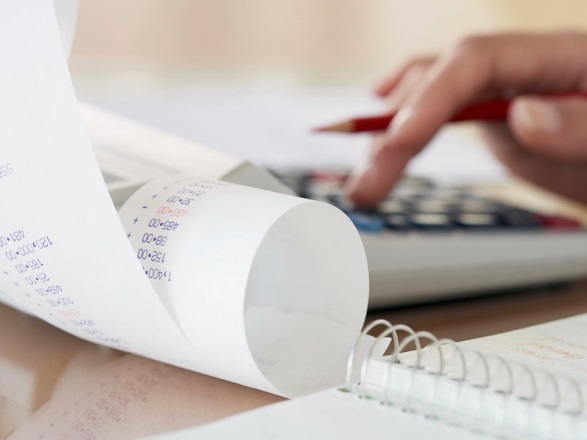 1.Облік зареєстрованого капіталу
2.Облік неоплаченого капіталу
У лекції розглядаються наступні питання:
     1. Правові аспекти формування статутного та неоплаченого капіталу;
     2. Документальне оформлення формування статутного капіталу;
     3. Облік формування статутного капіталу;
     4. Порядок збільшення та зменшення статутного капіталу;
     5. Облік пайового капіталу.
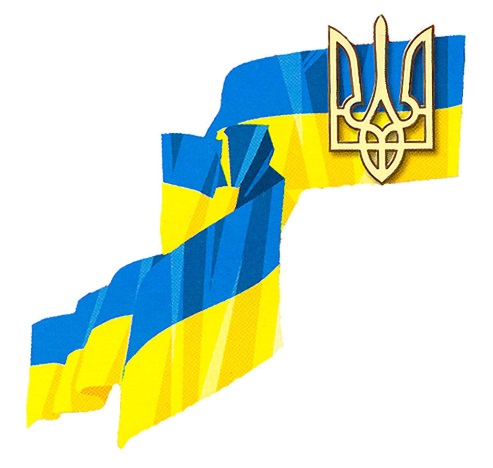 Нормативні документи:
- Цивільний кодекс України
- Господарський кодекс України
- Закон України “Про господарські товариства” від 19.09.91р. №1576-ХІІ (ред. від 01.01.2016 р.)
- Закон України “Про акціонерні товариства” від 17.09.2008р. № 514-VI (ред. від 01.05.2016) 
- Закон України “Про оцінку майна, майнових прав і професійну оціночну діяльність в Україні”  від 12.07.01 р. №2658-ІІ (ред. 16.01.2016 р.)
- Закон України “Про внесення змін до деяких законодавчих актів України щодо спрощення процедури започаткування підприємництва” від 21.04.2011 № 3263-VI 
- Наказ Мінфіну “Про затвердження Змін до деяких нормативно-правових актів Міністерства фінансів України з бухгалтерського обліку” від 27.06.2013 р. № 627 (ред. від 23.07.2015) 
- Інструкція про застосування Плану рахунків бухгалтерського обліку активів, капіталу, зобов'язань і господарських операцій підприємств і організацій від 30.11.1999 р. № 291 (зі змінами від 24.07.2015 р.)
1. Правові аспекти формування статутного капіталу
Статутний капітал - визначений як сума вкладів засновників господарського това-риства, яка визначає мінімальний розмір майна господарського товариства та гаран-тує інтереси його кредиторів (ст. 144 ЦКУ).
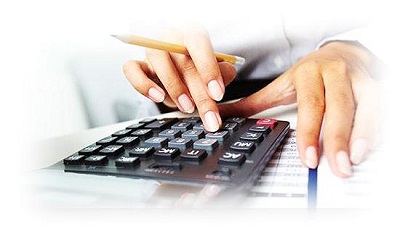 1. Правові аспекти формування статутного капіталу
Постанова Кабінету Міністрів України від 11.05.11 р. №483
“Про внесення змін до деяких актів Кабінету Міністрів України”

Кабінет Міністрів України вніс коригувальні зміни до деяких зі своїх нормативно-правових актів, замінивши словосполучення “статутний фонд” на словосполучення “статутний капітал”. 
Таким чином, урядові нормативно-правові акти були приведені у відповідність з чинним законодавством.
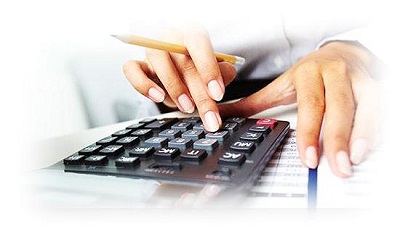 1. Правові аспекти формування статутного капіталу
1. Правові аспекти формування статутного капіталу
Розмір статутного капіталу на момент створення госптовариств визначено у ст. 52 та ст. 65 ЗУ "Про господарські товариства" від 19.02.91 р. N 1576-XII, а також у ст. 14 ЗУ "Про акціонерні товариства" від 17.09.2008 р. N 514-VI для АТ, створених з 30.04.2009 р., та АТ, внутрішні положення яких приведені у відповідність з нормами цього Закону.
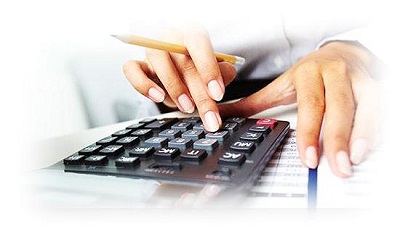 Для приватних підприємств розмір статутного фонду не встановлений (лист Держкомпідприємництва від 26.03.2004 р. N 1858).
1. Правові аспекти формування статутного капіталу
З А К О Н   У К Р А Ї Н И Про внесення змін до деяких законодавчих актів України щодо спрощення процедури започаткування підприємництва
На сьогодні відсутні вимоги щодо розміру внесків до статутного капіталу до моменту реєстрації товариства.

   Внесення  до  статутного  (складеного)  капіталу  грошей підтверджується   документами,   виданими  банківською установою.
1. Правові аспекти формування статутного капіталу
З А К О Н   У К Р А Ї Н И
“Про господарські товариства”
\
Статутний капітал 
товариства з обмеженою відповідальністю підлягає сплаті учасниками товариства до закінчення першого року з дня державної реєстрації товариства (ТОВ).
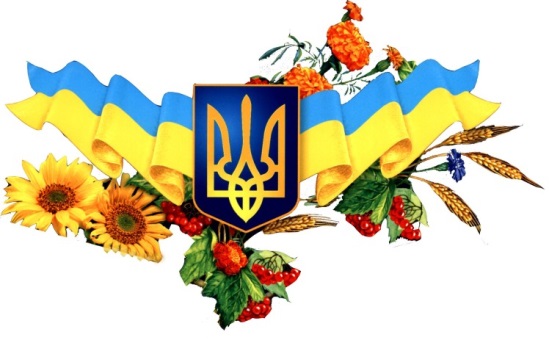 1. Правові аспекти формування статутного капіталу
Якщо учасники до закінчення першого року з дня державної реєстрації товариства не внесли (не повністю внесли) свої вклади, загальні збори учасників приймають одне з таких рішень: 
     1) про виключення із складу товариства тих учасників, які не внесли (не повністю внесли) свої вклади, та про визначення порядку перерозподілу часток у статутному капіталі;      2) про зменшення статутного капіталу та про визначення порядку перерозподілу часток у статутному капіталі;     3) про ліквідацію товариства.
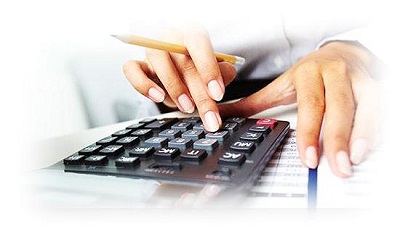 1. Правові аспекти формування статутного капіталу
До оплати 50% статутного капіталу АТ не має права здійснювати операції, не пов’язані з його заснуванням
(ч. 3 ст. 11 Закону про АТ)
1. Правові аспекти формування статутного капіталу
Статутний капітал формується за рахунок внесків засновників. Вкладами засновників та учасників до статутного капіталу госптовариства можуть бути (п. 1 ст. 86 ГК; ч. 2 ст. 115 ЦК; ст. 13 ЗУ «Про госптовариства»):
- гроші – як національна валюта – гривня, так і валютні цінності;
- цінні папери, до яких належать: акції, облігації, ощадні та інвестиційні сертифікати, приватизаційні папери, заставні, інвестиційні сертифікати. При передачі до статутного капіталу цінних паперів господарське товариство стає їх власником і носієм майнових прав, які цими паперами засвідчуються;
     - речі – статутний капітал може бути сформований як за рахунок рухомого майна (обладнання, техніки та інших матеріальних цінностей), так і нерухомого (земельних ділянок, а також розташованих на них об'єктів, переміщення яких є неможливим без їх знецінення або зміни їх призначення, – будинків, споруд тощо (ст. 181 ЦК));
     - об’єкти інтелектуальної власності: винаходи, корисні моделі, промислові зразки, знаки для товарів і послуг, топографії інтегральних мікросхем тощо.
1. Правові аспекти формування статутного капіталу
До майна, яке не може бути вкладом до СК, належать:
Бюджетні кошти, кошти, одержані в кредит та під заставу (ч.3 ст.13 Закону про госптовариства);
 Векселі до СК усіх видів госптовариств (ст.12 Закону про обіг векселів);
 Боргові емісійні цінні папери (для оплати акцій АТ), емітентом яких є засновник цього АТ, беручи на себе зобов’язання виконати для товариства роботи або надати послуги (ч.1 ст.11 Закону про АТ);
 Право участі в товаристві. Тобто, таке право немайнове, тому не може окремо передаватись іншій особі (ч.1 ст.100 ЦКУ);
 Особисті немайнові права інтелектуальної власності (ч.4 ст.423 ЦКУ)
1. Правові аспекти формування статутного капіталу
ПОРЯДОК ФОРМУВАННЯ СТАТУТНОГО КАПІТАЛУ:
1) прийняття рішення про формування статутного капіталу;
     2) оцінка майна, призначеного для формування статутного капіталу;
     3) передача майна в рахунок оплати статутного капіталу;
     4) реєстрація господарського товариства;
     5) оформлення прав господарського товариства на майно, внесене до статутного капіталу.
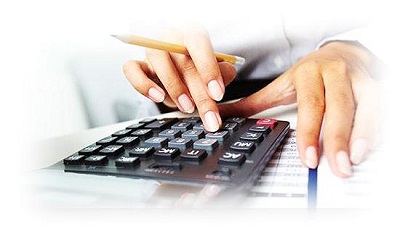 1. Правові аспекти формування статутного капіталу
Підставою для формування статутного капіталу служить рішення вищого органу господарського товариства, оформлене протоколом загальних зборів. 

Рішення приймається з таких питань:
– про формування статутного капіталу;
– його розподіл між засновниками;
– склад цінностей, якими статутний капітал буде наповнюватися;
– про затвердження статуту, що містить розділ, який закріпляє основні положення про статутний капітал госптовариства.
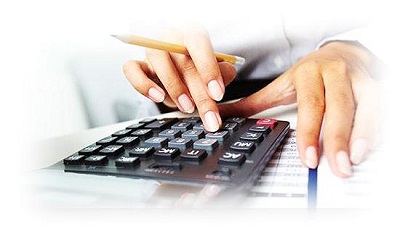 1. Правові аспекти формування статутного капіталу
Загальне правило, якого дотримуються при оцінці внесків до статутного (капіталу, – оцінка їх за взаємною згодою засновників господарського товариства. 
Лише у випадках, установлених законом, вклад до статутного капіталу обов’язково підлягає незалежній експертній оцінці (абзац другий ч. 2 ст. 115 ЦК).
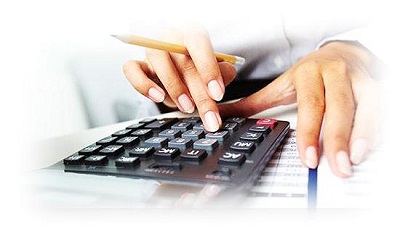 1. Правові аспекти формування статутного капіталу
Законом № 2658 – спеціальним законом, що регулює порядок оцінки майна, визначені (ст. 7 Закону) випадки, коли проведення оцінки майна, що вноситься до статутного капіталу, є обов’язковим:

– якщо статутний капітал формується за рахунок майна господарських товариств з державною часткою (часткою комунального майна);

– якщо господарське товариство створюється на базі державного або комунального майна.
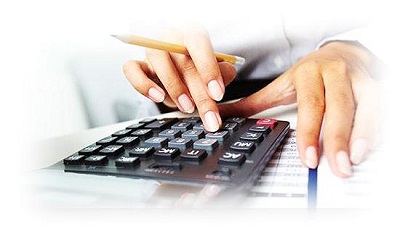 2. Документальне оформлення формування статут-ного капіталу
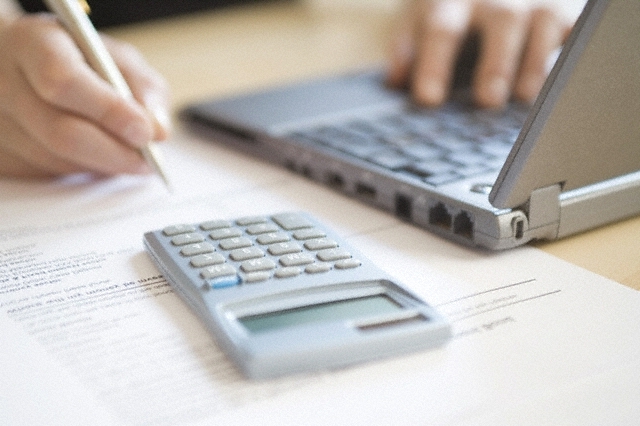 Документальним підтвердженням оплати статутного капіталу грошовими коштами є довідка банку про оплату статутного капіталу.
Передача майна до статутного капіталу оформляється актом приймання-передачі: у ньому слід зазначити склад майна та його кількість.
2. Документальне оформлення формування статут-ного капіталу
ЮРИДИЧНОЮ ОСОБОЮ:

1) При здійсненні внеску грошовими коштами шляхом безготівкового їх перерахування оформляється платіжне доручення банку з зазначенням призначення платежу. 

Наприклад: “Внесок 100 % до статутного капіталу ТОВ “Омега” згідно з рішенням від 28 вересня 2015 року. Без ПДВ”.
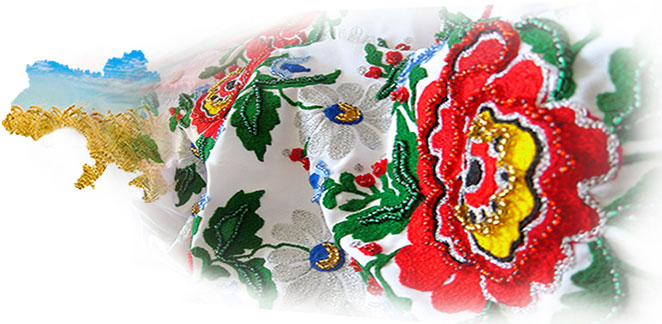 2. Документальне оформлення формування статут-ного капіталу
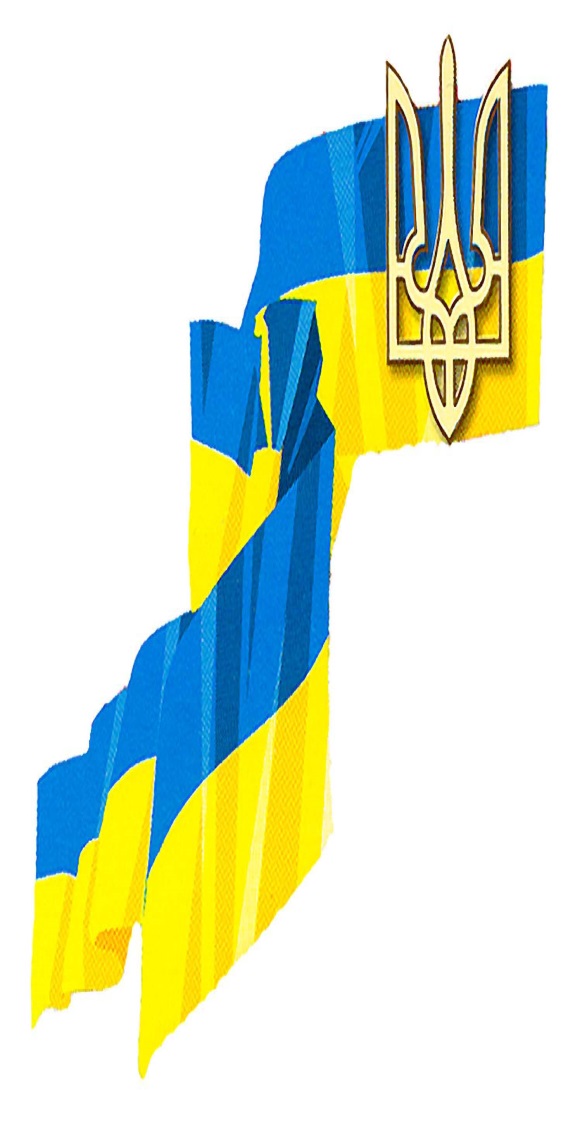 При внесенні готівкових грошових коштів через касу банку спочатку з каси інвестора грошові кошти видаються підзвітній особі (при цьому повинні бути дотримані терміни та норми витрачання готівки), а після цього установою банку заповнюється квитанція із указанням такого ж призначення платежу;
2. Документальне оформлення формування статут-ного капіталу
2) при внесенні до статутного капіталу ТМЦ інвестором виписується видаткова накладна на відпуск ТМЦ з поміткою, яка свідчить про те, що ці ТМЦ вносяться до статутного капіталу. При цьому вартість ТМЦ, проставлена в накладній, повинна відповідати тій, що зазначена в статутних документах. Одночасно потрібно оформити акт приймання-передачі ТМЦ (у двох примірниках) і скріпити його печатками та підписами відповідальних осіб інвестора та емітента. У момент передачі об'єкта  інвестором виписується податкова накладна, оскільки ця операція для нього - це операція поставки;
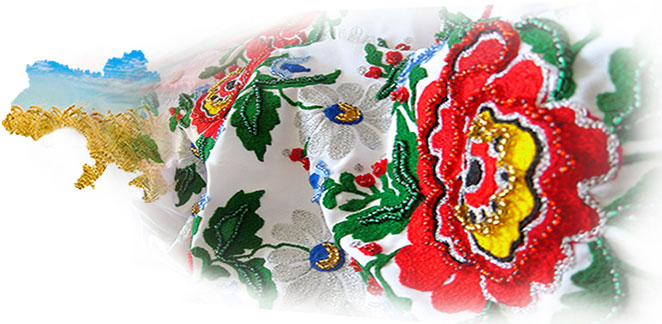 2. Документальне оформлення формування статут-ного капіталу
3) при внесенні до статутного капіталу основних засобів інвестором виписується також видаткова накладна на відпуск ТМЦ і податкова накладна. Оформляється акт приймання-передачі (внутрішнього переміщення) основних засобів форми № ОЗ-1;
4) при внесенні до статутного капіталу нематеріальних активів (НА) складається акт приймання-передачі, у якому обов’язково вказується вартість таких активів, визначена статутними документами. Акт скріпляється печатками та підписами відповідальних осіб інвестора й емітента. Крім того, при введенні НА в експлуатацію емітентом складається акт уведення в господарський оборот об’єкта права Інтелектуальної власності у складі нематеріальних активів (форма № НА-1).
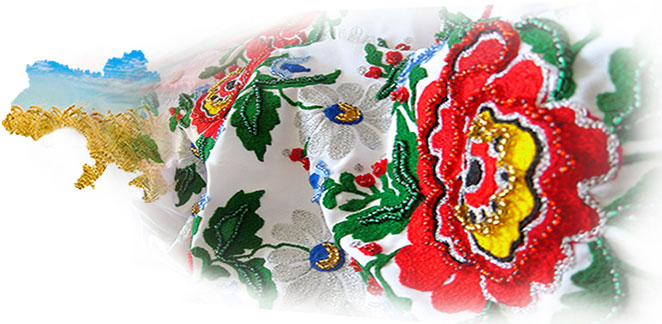 2. Документальне оформлення формування статут-ного капіталу
ФІЗИЧНОЮ ОСОБОЮ:

1)при здійсненні внеску грошовими коштами через касу банку також оформляється квитанція на внесення готівкових грошових коштів з указанням призначення платежу. 
Наприклад: “Внесок 100 % до статутного фонду ТОВ “Лілея” згідно з рішенням від 12 травня 2016 року. Без ПДВ”.
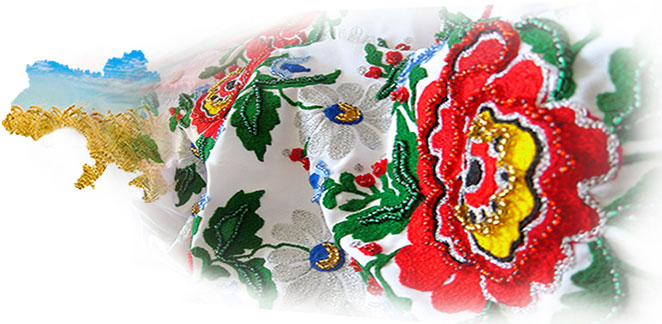 2. Документальне оформлення формування статут-ного капіталу
2) при внесенні до статутного капіталу ТМЦ, основних засобів, НА оформляється акт приймання-передачі (у двох примірниках) – він скріпляється підписом інвестора, а також печаткою та підписом відповідальних осіб емітента. Крім того, емітент оформляє Акт приймання-передачі (внутрішнього переміщення) основних засобів (форма № О3-1) та/або Акт уведення в господарський оборот об’єкта права інтелектуальної власності у складі нематеріальних активів (форма № НА-1).
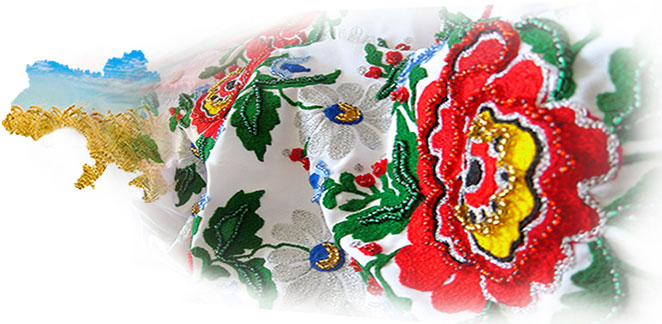 3. Облік формування статутного капіталу
Згідно Наказу Мінфіну “Про затвердження Змін до деяких нормативно-правових актів Міністерства фінансів України з бухгалтерського обліку” від 27.06.2013 р. № 627 були внесені зміни до Інструкції про застосування Плану рахунків бухгалтерського обліку активів, капіталу, зобов'язань і господарських операцій підприємств і організацій відповідно до яких:

ВЛАСНИЙ КАПІТАЛ ПІДПРИЄМСТВА включає:
зареєстрований(пайовий) капітал, 
капітал у дооцінках, 
додатковий та резервний капітали, вилучений та неоплачений капітал, нерозподілені прибутки (непокриті збитки)
3. Облік формування статутного капіталу
Згідно Наказу Мінфіну “Про затвердження Змін до деяких нормативно-правових актів Міністерства фінансів України з бухгалтерського обліку” від 27.06.2013 р. № 627 були внесені зміни до Інструкції про застосування Плану рахунків бухгалтерського обліку активів, капіталу, зобов'язань і господарських операцій підприємств і організацій відповідно до яких:

Перейменовано рахунок 40 
"Зареєстрованій (пайовий) капітал“, 
який призначено для обліку та узагальнення інформації про стан и рух статутного та іншого зареєстрованого капіталу, пайового капіталу підприємства відповідно до законодавства та установчих документів, 
а також внесків до оголошеного, але не зареєстрованого статутного капіталу.
3. Облік формування статутного капіталу
Зареєстрований капітал – умовно постійний капітал, сума якого визначається в установчих документах (статутний капітал, пайовий капітал). 

Зареєстрований капітал – юридично оформлена, офіційно об’явлена і належним чином зареєстрована частина внесків власників до капіталу підприємства.
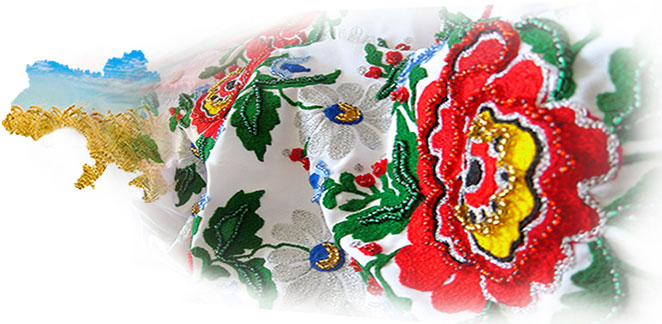 3. Облік формування статутного капіталу
У тому числі виділяють:
- статутний капітал – зафіксована в установчих документах загальна вартість активів, які є внеском власників (учасників) до капіталу підприємства;
- пайовий капітал – сукупність коштів фізичних і юридичних осіб, добровільно розміщених у товаристві для здійснення його господарської діяльності (суми пайових внесків членів споживчого товариства, колективного сільськогосподарського підприємства, житлово-будівельного кооперативу, кредитної спілки та інших підприємств, що передбачені установчими документами).
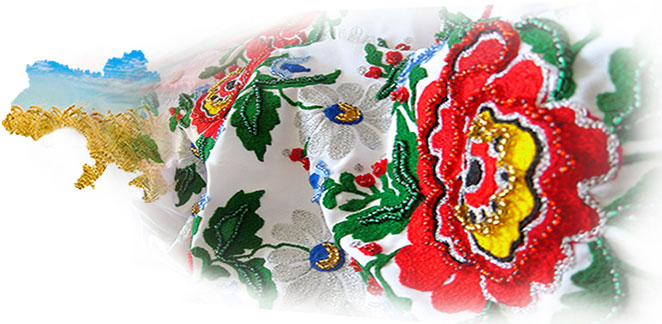 3. Облік формування статутного капіталу
Згідно Наказу Мінфіну “Про затвердження Змін до деяких нормативно-правових актів Міністерства фінансів України з бухгалтерського обліку” від 27.06.2013 р. № 627 були внесені зміни до Інструкції про застосування Плану рахунків бухгалтерського обліку активів, капіталу, зобов'язань і господарських операцій підприємств і організацій відповідно до яких:

Рахунок 40 
"Зареєстрований (пайовий) капітал" 
має такі субрахунками:
 401 "Статутний капітал"      402 "Пайовий капітал"      403 "Інший зареєстрованій капітал"      404 "Внески до незареєстрованого СК"
3. Облік формування статутного капіталу
Згідно Наказу Мінфіну “Про затвердження Змін до деяких нормативно-правових актів Міністерства фінансів України з бухгалтерського обліку” від 27.06.2013 р. № 627 були внесені зміни до Інструкції про застосування Плану рахунків бухгалтерського обліку активів, капіталу, зобов'язань і господарських операцій підприємств і організацій відповідно до яких:

На субрахунку 401 "Статутний капітал" 
відображається статутний капітал господарських товариств, державних и комунальних підприємств. 

Сальдо на цьому субрахунками повинне відповідати розміру статутного капіталу, який зафіксовано в установчих документах підприємства.
3. Облік формування статутного капіталу
Згідно Наказу Мінфіну “Про затвердження Змін до деяких нормативно-правових актів Міністерства фінансів України з бухгалтерського обліку” від 27.06.2013 р. № 627 були внесені зміни до Інструкції про застосування Плану рахунків бухгалтерського обліку активів, капіталу, зобов'язань і господарських операцій підприємств і організацій відповідно до яких:


На субрахунку 402 " Пайовий капітал" 
відображається і узагальнюється інформація 
про суми пайовий внесків членів споживчого товариства, колективного сільськогосподарського підприємства, житлово-будівельного кооперативу, кредитної спілки та інших підприємств, що передбачені  установчими документами.Колективні сільськогосподарські підприємства на субрах. 402 обліковують частину вартості майна, яка була розпайована між його членами, частину вартості майна, яка не була розпайована між його членами, а також зростання (зменшення) вартості майна протягом діяльності підприємства.
3. Облік формування статутного капіталу
Згідно Наказу Мінфіну “Про затвердження Змін до деяких нормативно-правових актів Міністерства фінансів України з бухгалтерського обліку” від 27.06.2013 р. № 627 були внесені зміни до Інструкції про застосування Плану рахунків бухгалтерського обліку активів, капіталу, зобов'язань і господарських операцій підприємств і організацій відповідно до яких:



На субрахунку 
403 "Інший зареєстрований капітал" відображається зареєстрований капітал інших підприємств, зокрема приватних підприємств, формування якого передбачено в установчих документах.
3. Облік формування статутного капіталу
Згідно Наказу Мінфіну “Про затвердження Змін до деяких нормативно-правових актів Міністерства фінансів України з бухгалтерського обліку” від 27.06.2013 р. № 627 були внесені зміни до Інструкції про застосування Плану рахунків бухгалтерського обліку активів, капіталу, зобов'язань і господарських операцій підприємств і організацій відповідно до яких:


На субрахунку 404 "Внески до незареєстрованого статутного капіталу" відображаються внески, які надходять для формування статутного капіталу, зокрема АТ, після його оголошення і до реєстрації відповідних змін до установчих документів.Після реєстрації таких змін сальдо субрах. 404 списується як: 
Дт 404 Кт 401У разі якщо підприємству відмовлено у реєстрації СК, 
у кореспонденції з дебетом субрахунками 
404 відображаються операції з повернення активів, які надходили як внески.
3. Облік формування статутного капіталу
В емітента для відображення в бухгалтерському обліку операцій зі статутним капіталом призначений рахунок 401 “Статутний капітал”: по кредиту відображається його збільшення, а по дебету – зменшення. Аналітичний облік на рахунку 401 ведеться за видами капіталу кожного із засновників.
Неоплачений капітал формується одночасно зі статутним капіталом і відображається проведенням: 
Дт 46  Кт 401
Розмір неоплаченого капіталу відображається в бухгалтерському обліку на рахунку 46 “Неоплачений капітал”.
По Дт рахунка 46 відображається заборгованість засновників (учасників) господарського товариства за внесками до статутного капіталу підприємства, по Кт – погашення заборгованості за внесками до статутного капіталу (Інструкція № 291).
При внесенні будь-ким з учасників внесків до статутного капіталу розмір неоплаченого капіталу зменшується.
3. Облік формування статутного капіталу
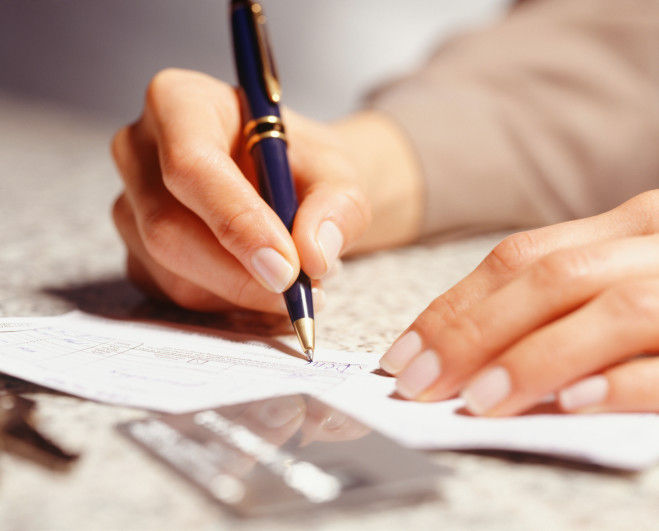 НЕОПЛАЧЕНИЙ КАПІТАЛ – це сума заборгованості власника (учасника) до статутного капіталу підприємства. Така заборгованість може виражатися в неоплачених акціях, які передплатив учасник, або в сумі неоплаченого внеску до статутного капіталу, розмір якого визначений засновницькими документами.
Аналітичний облік неоплаченого капіталу, як і статутного , ведеться за кожним учасником (засновником) і на кожний вид розміщених акцій (для акціонерних товариств).
3. Облік формування статутного капіталу
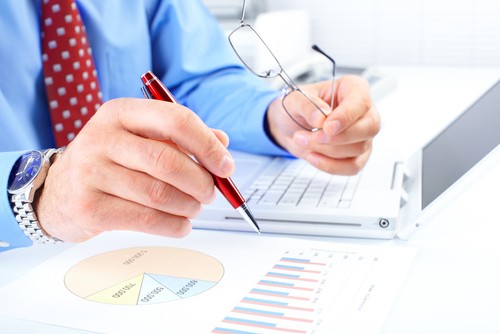 Неоплачений капітал формується одночасно зі статутним капіталом і відображається проведенням: 
Дт 46  Кт 40
Розмір неоплаченого капіталу відображається в бухгалтерському обліку на рахунку 46 “Неоплачений капітал”.
3. Облік формування статутного капіталу
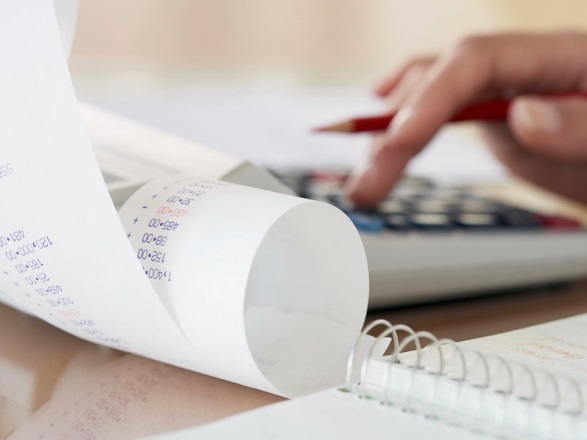 По Дт рахунка 46 відображається заборгованість засновників (учасників) господарського товариства за внесками до статутного капіталу підприємства, по Кт – погашення заборгованості за внесками до статутного капіталу (Інструкція № 291).
При внесенні будь-ким з учасників внесків до статутного капіталу розмір неоплаченого капіталу зменшується.
3. Облік формування статутного капіталу
ПРИКЛАД 1
ТОВ «Оріон» зареєструвало статутний капітал у розмірі 6000000 грн. Частка кожного учасника (усього учасників троє) становить 2000000 грн. При реєстрації два учасники зробили внески до статутного капіталу в розмірі 1000000 грн. кожний і один учасник вніс 1500000 грн. Розмір неоплаченого капіталу становить 2500000 грн. (див. табл.1)
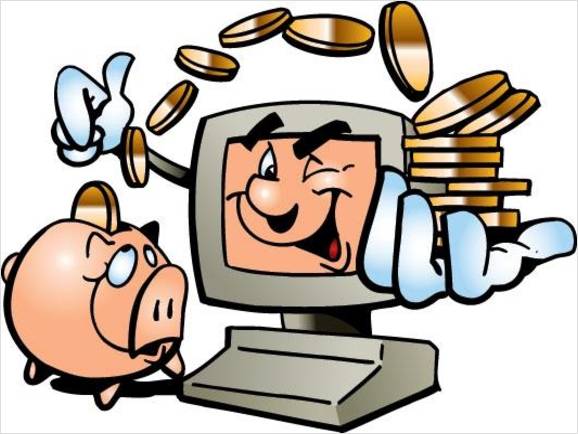 3. Облік формування статутного капіталу
Таблиця 1
3. Облік формування статутного капіталу
В інвестора внесок до статутного капіталу емітента відображається на рахунку 14 “Довгострокові інвестиції”.
Первісна вартість (собівартість) фінансової інвестиції складається із ціни придбання, комісійної винагороди, мита, податків, зборів, обов’язкових платежів та інших витрат, пов’язаних з її придбанням, а в разі обміну на інші активи собівартість інвестиції прирівнюється до справедливої вартості таких активів.
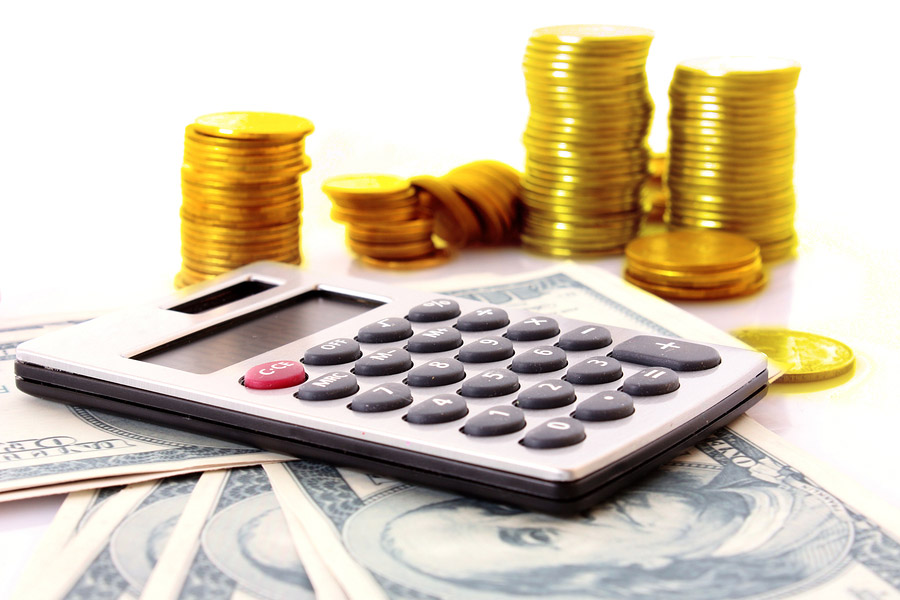 3. Облік формування статутного капіталу
ПРИКЛАД 2
Засновниками ТОВ «Ескада» є приватне підприємство «Смак» і фізична особа Савчук Т.П. Їх частки в статутному капіталі, згідно із засновницьким договором від 28.09.19 р. (п. 2.1), становлять по 50%, або в грошовому вираженні – по 75 000 грн. Цим же договором (п. 5.1) визначено, що до статутного капіталу вносяться:
• право на товарний знак «Ескада» вартістю 75 000 грн. з урахуванням ПДВ – ПП “Смак” (акт приймання-передачі об’єкта права і інтелектуальної власності №1);
• пакувальні матеріали в кількості      20 000 шт. загальною вартістю 50 000 грн., без ПДВ, і грошові кошти в сумі 25 000 грн. – Савчук Т.П.
У бухгалтерському обліку ці господарські операції відображаються таким чином (табл. 2).
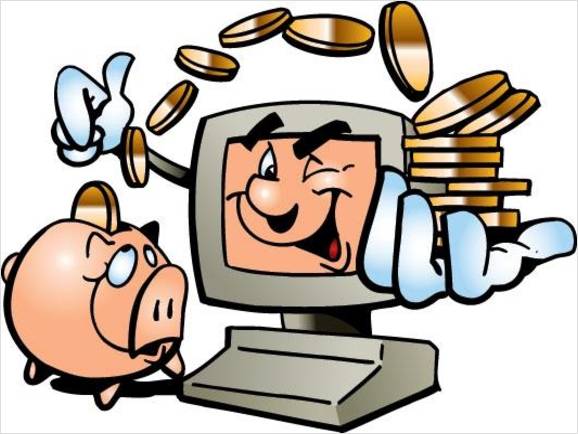 40
3. Облік формування статутного капіталу
Таблиця 2
3. Облік формування статутного капіталу
Приклад 3
Юридична особа – нерезидент Imex S.A. Є засновником ТОВ “Імекс”, володіє 100% статутного капіталу товариства, розмір якого становить       500 000 дол. США. Відповідно до установчих документів внеском до статутного капіталу є промислове обладнання. Після державної реєстрації ТОВ “Імекс” було зареєстроване платником ПДВ на підставі п. 182.1 ПК.
Курс НБУ на дату підписання установчих документів (01.02.2019 р.) – 25,55 грн. за 1 дол. США (курси валют умовні).
На момент митного оформлення (06.03.19 р.) курс НБУ становив 26,21 грн. за дол. США. Обладнання підлягає обкладенню ввізним митом заставкою 15%. На суму мита підприємство емітувало простий вексель зі строком погашення 30 календарних днів. Проведено державну реєстрацію іноземної інвестиції, за яку сплачено 1200 грн. Після державної реєстрації вексель погашено.
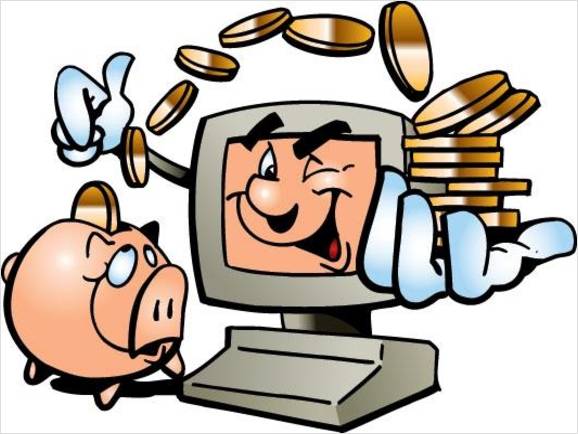 3. Облік формування статутного капіталу
4. Порядок збільшення та зменшення статутного капіталу
Порядок збільшення статутного капіталу
ДЛЯ АТ
АТ має право збільшити розмір статутного капіталу при дотриманні таких умов (ч. 2 ст. 156 ЦК; ч. 3 ст. 86 ГК; ст. 13, 38 Закону № 1576):
– на момент прийняття рішення про збільшення статутного капіталу всі раніше випущені акції АТ повинні бути зареєстровані в установленому порядку та оплачені його учасниками (акціонерами) за ціною, не нижчою від номінальної вартості таких акцій;
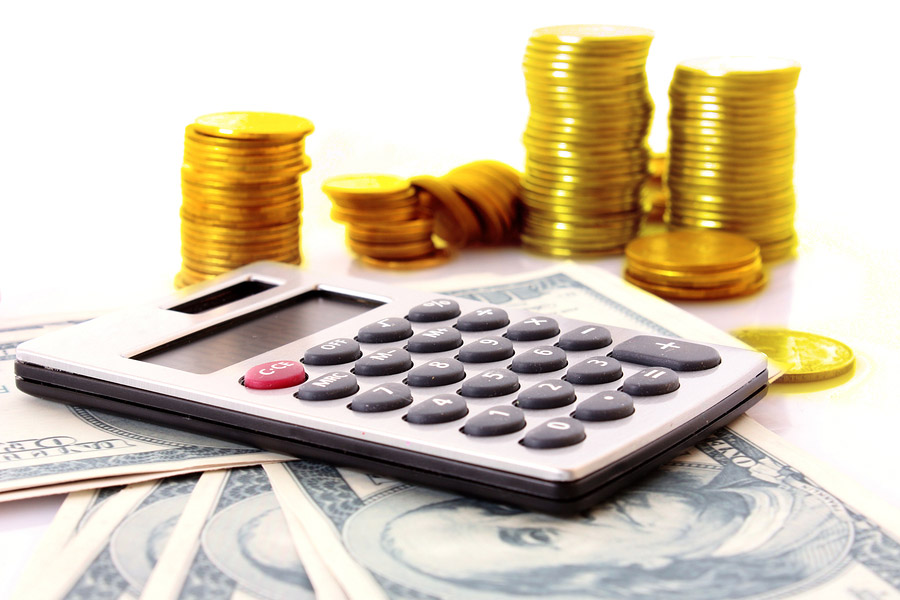 4. Порядок збільшення та зменшення статутного капіталу
– метою збільшення статутного капіталу не повинне бути покриття збитків АТ;
– оплата акцій повинна здійснюватися не за рахунок коштів, отриманих з бюджету, у кредит або під заставу.

ДЛЯ ТОВ
Для збільшення розміру статутного капіталу ТОВ усі його засновники повинні повністю внести свої вклади до статутного капіталу ТОВ (ч. 6 ст. 144 ЦК).
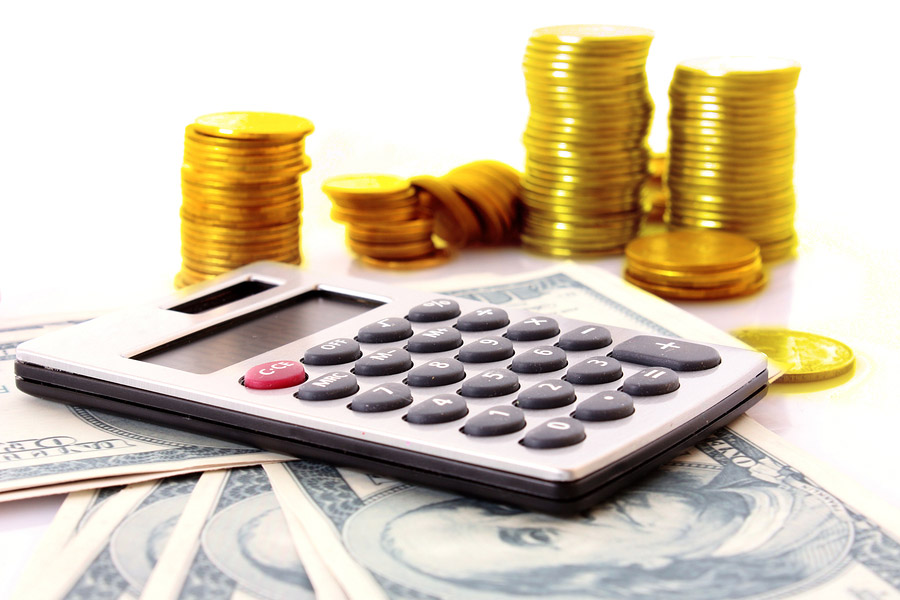 4. Порядок збільшення та зменшення статутного капіталу
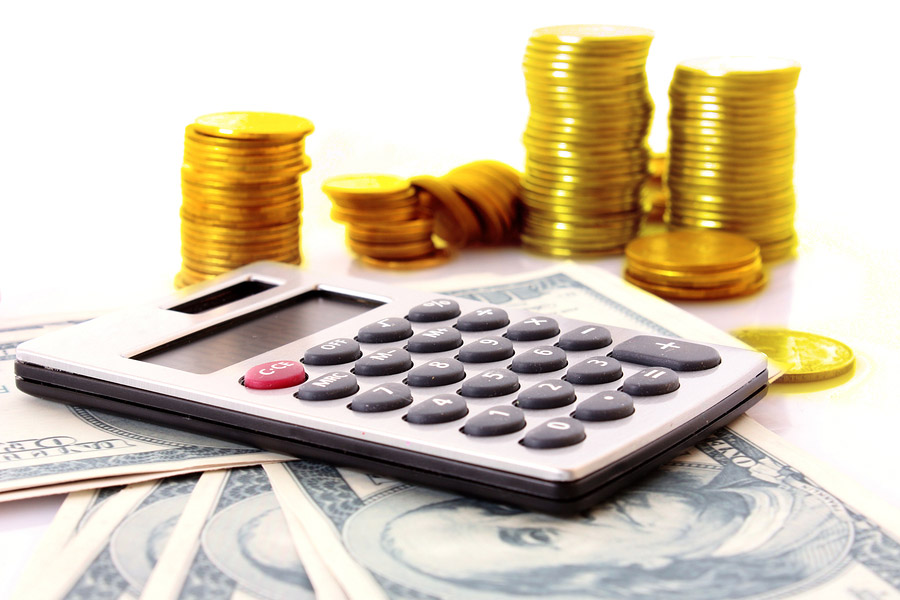 4. Порядок збільшення та зменшення статутного капіталу
ДЛЯ ПП
Для збільшення розміру статутного капіталу ПП достатньо рішення засновника (засновників), оскільки чинним законодавством не передбачено будь-яких інших умов або обмежень.

Як можна збільшити розмір статутного капіталу?
ДЛЯ АТ
АТ може збільшити розмір статутного капіталу шляхом (п. 3 Положення № 158):
– додаткового випуску акцій існуючої номінальної вартості;
– збільшення номінальної вартості раніше випущених акцій.
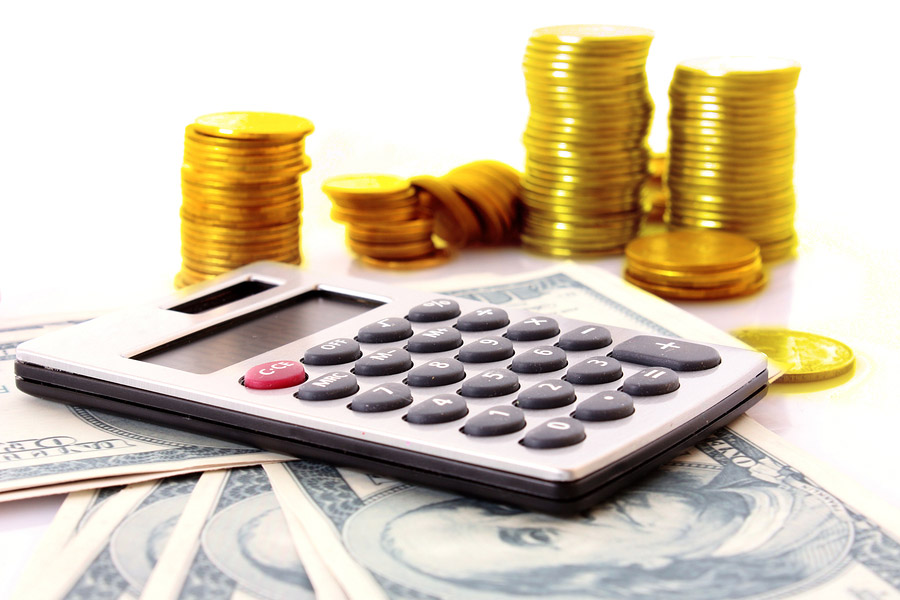 4. Порядок збільшення та зменшення статутного капіталу
НКЦПФР затвердила Порядок реєстрації випуску акцій при зміні розміру статутного капіталу акціонерного товариства (рішення від 31.07.2012 р. № 1073, зареєстроване в Мін'юсті 23.08.2012 р. за № 1431/ 21743). Дія цього Порядку не поширюється на випадки реєстрації випуску акцій при зміні розміру статутного капіталу АТ у зв'язку з реорганізацією.
При публічному або приватному розміщенні додаткових акцій у разі збільшення статутного капіталу товариства із залученням додаткових внесків здійснюється реєстрація випуску акцій, проспекту емісії акцій та реєстрація звіту про результати публічного або приватного розміщення акцій. Реєстрація випуску акцій та проспекту емісії акцій здійснюється одночасно.
При збільшенні статутного капіталу товариства за рахунок спрямування до статутного капіталу додаткового капіталу (його частини) або спрямування до статутного капіталу прибутку (його частини) здійснюється реєстрація випуску акцій. Звіт про результати розміщення акцій до реєструвального органу для реєстрації не подається.
При зменшенні статутного капіталу товариства шляхом зменшення номінальної вартості акцій або шляхом анулювання раніше викуплених товариством акцій та зменшення їх загальної кількості здійснюється лише реєстрація випуску акцій.
4. Порядок збільшення та зменшення статутного капіталу
ДЛЯ АТ, ТОВ І ПП
Рішення про збільшення розміру статутного капіталу, закріплене у статуті, набуває чинності з дня внесення змін до Державного реєстру, тобто з дня державної реєстрації змін, унесених до статуту (ч. 3 ст. 87 ГК; ч. 5 ст. 89 ЦК; ч. 4 ст. 25 Закону № 755).
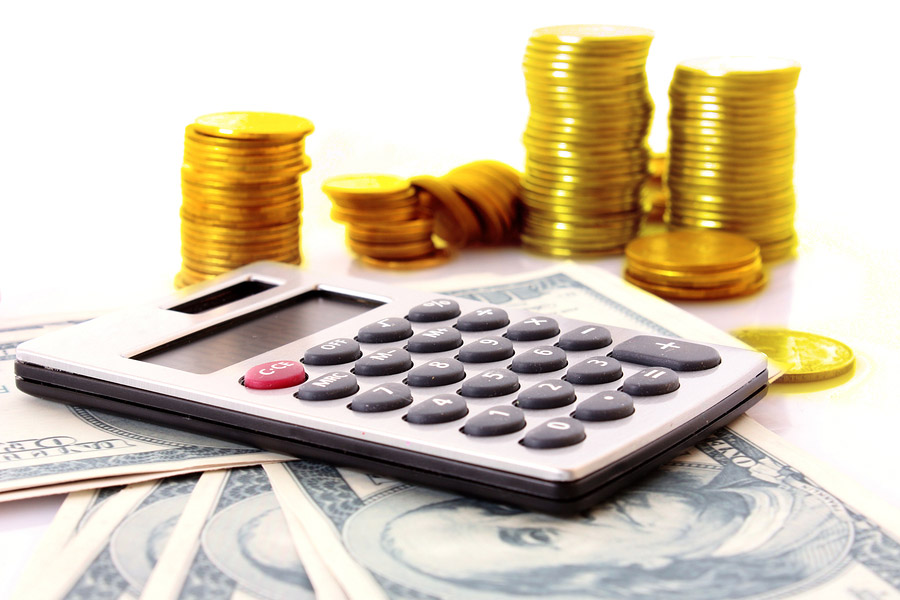 4. Порядок збільшення та зменшення статутного капіталу
Підставою для відображення в обліку емітента корпоративних прав (далі – емітент) збільшення розміру статутного капіталу є оригінал статуту в новій редакції (після держреєстрації), у якому вказаний розмір статутного капіталу з урахуванням збільшення.
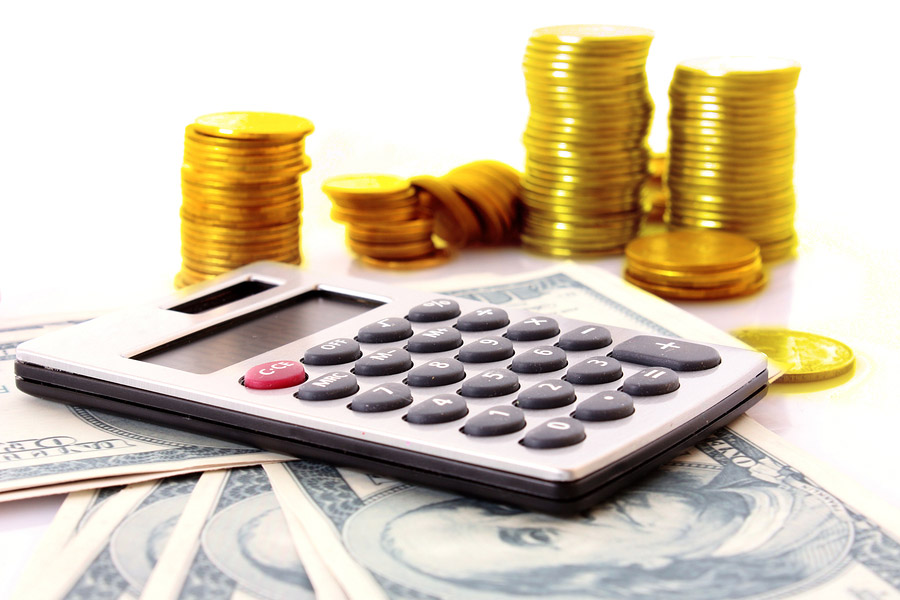 4. Порядок збільшення та зменшення статутного капіталу
ВИЛУЧЕНИЙ КАПІТАЛ – сума коштів, тимчасово вилучених з господарського та фінансового обороту.
Підприємство може викупити в акціонерів власні акції або частки в статутному капіталі в учасників з метою їх подальшого продажу або анулювання.
Акціонерне товариство має право викупити в акціонерів оплачені ними акції після прийняття такого рішення зборами акціонерів згідно зі статутом  тільки за рахунок коштів, що перевищують статутний капітал, і реалізувати або анулювати викуплені акції протягом одного року (ст. 32 Закону №1576).
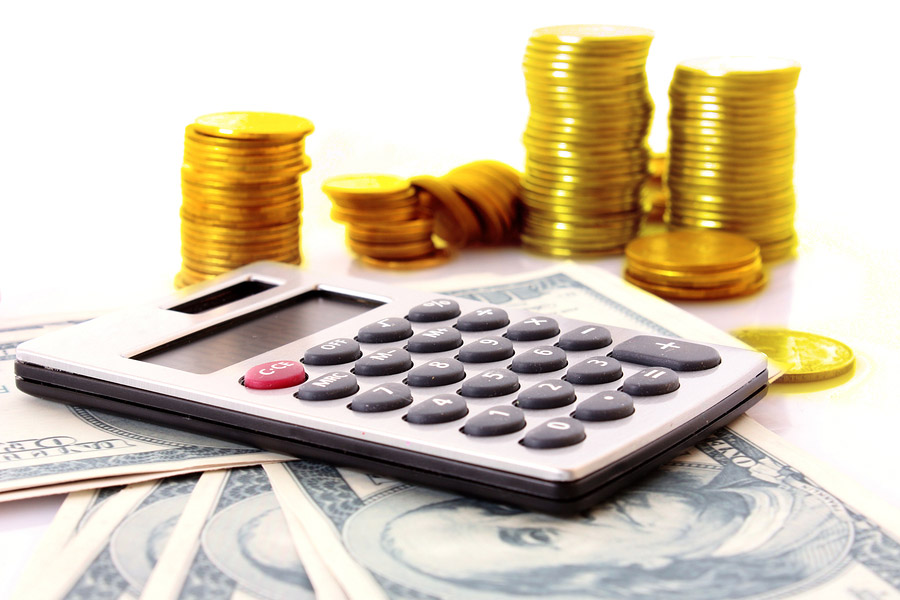 4. Порядок збільшення та зменшення статутного капіталу
У разі викупу частки (частини) учасника товариство з обмеженою відповідальність відповідно до його статуту товариство зобов'язане або реалізувати ці частки в порядку та в терміни, установлені статутом і законом, або зменшити розмір статутного капіталу (п. 4 ст. 147 ЦК). Товариство може викупити в учасника тільки повністю оплачену ним частину (частку). 
Суми викуплених акцій (часток) формують (збільшують) вилучений капітал підприємства. При продажу (розміщені) акцій (часток) або їх анулюванні розмір вилученого капіталу зменшується.
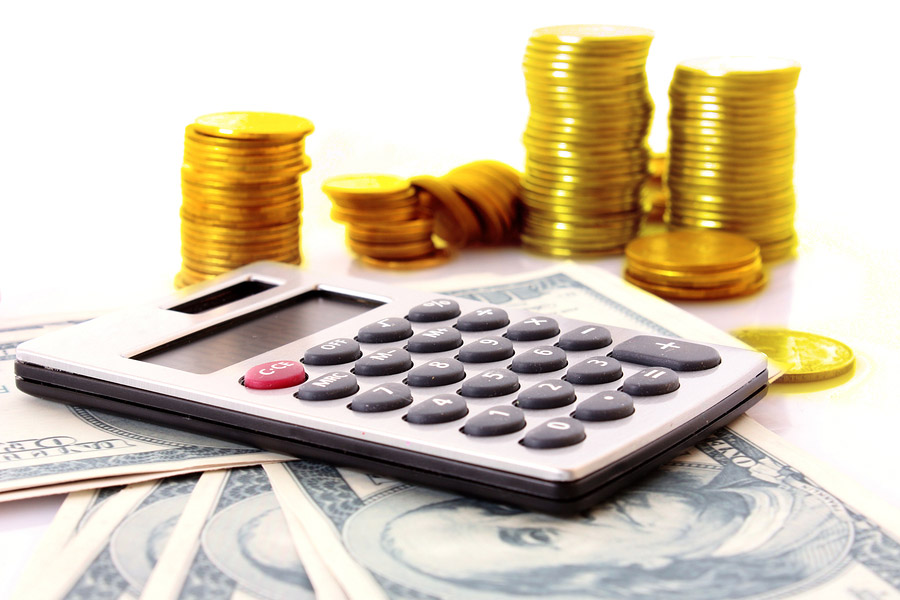 4. Порядок збільшення та зменшення статутного капіталу
Облік вилученого капіталу ведеться на рахунку 45 “Вилучений капітал”.

По Дт рахунка 45 відображається фактична собівартість акцій власної емісії або часток, викуплених господарським товариством у його учасників, по Кт – вартість анульованих або перепроданих акцій (часток).
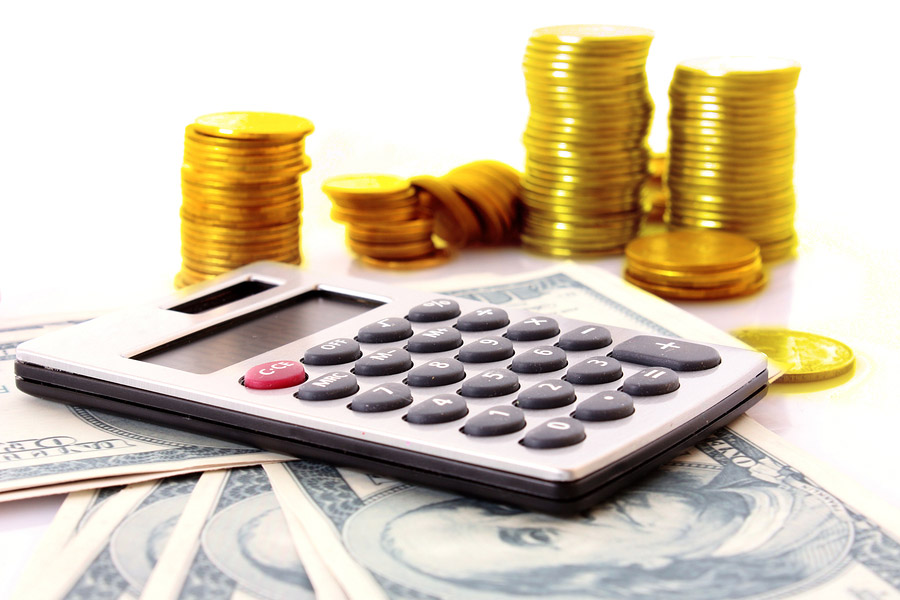 4. Порядок збільшення та зменшення статутного капіталу
Як правило, для відображення вилученого капіталу в бухгалтерському обліку застосовуються субрахунки:
451 “Вилучені акції” – відображається викуп товариством власних акцій в учасників;
452 “Вилучені вклади та паї” – викуп товариством часток (внесків, паїв) в учасників.
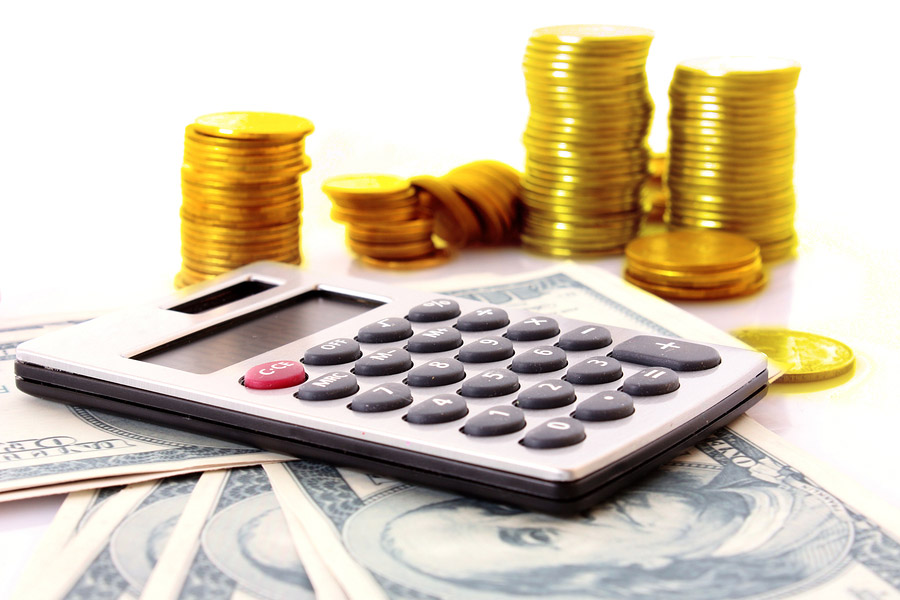 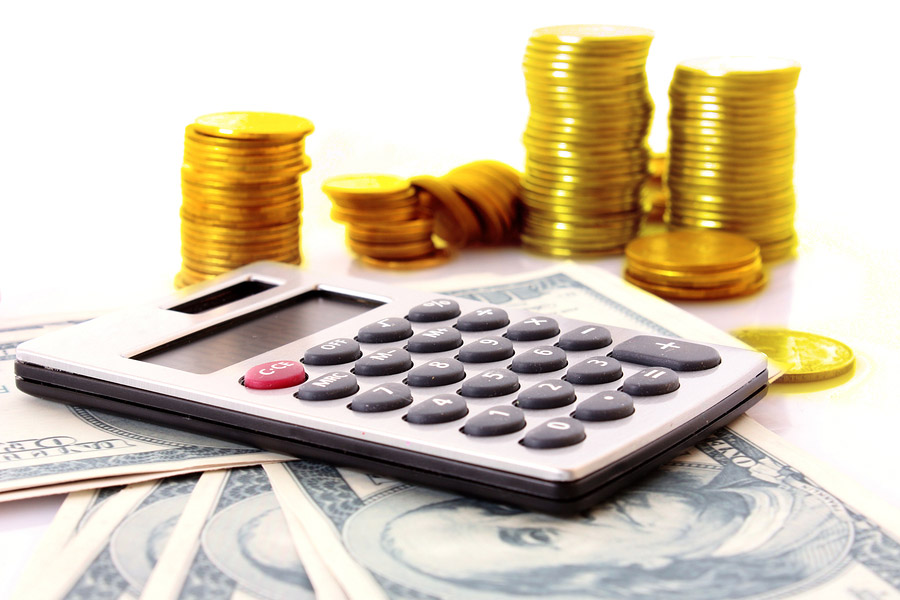 4. Порядок збільшення та зменшення статутного капіталу
ПРИКЛАД 5
Загальними зборами акціонерів прийняте рішення про зменшення статутного капіталу на 100 000 грн. шляхом викупу та анулювання 25 000 шт. власних акцій. При цьому акції викуповуються за ціною 3 грн., а їх номінальна вартість – 4 грн. (див. табл.2).
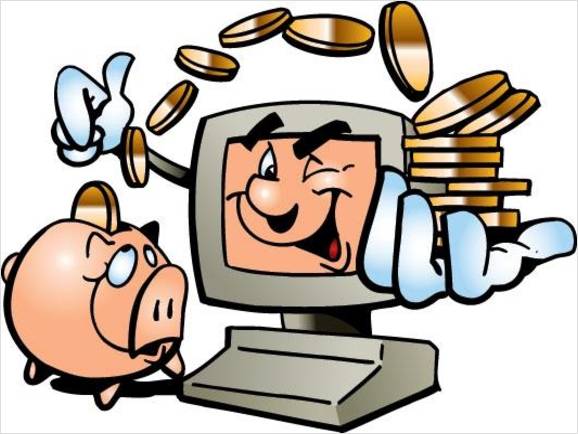 4. Порядок збільшення та зменшення статутного капіталу
4. Порядок збільшення та зменшення статутного капіталу
АТ і ТОВ зобов’язані зменшити розмір статутного капіталу в тому випадку, якщо за результатами другого і кожного наступного фінансового року вартість їх чистих активів виявиться меншою, ніж вартість статутного капіталу.
Вартість чистих активів – це вартість активів мінус вартість зобов’язань, тобто це вартість власного капіталу підприємства.
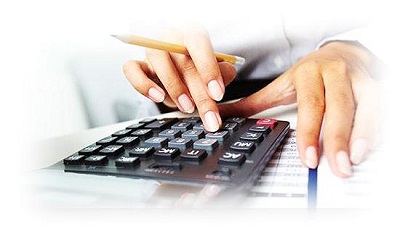 4. Порядок збільшення та зменшення статутного капіталу
Приклад 6
ТОВ “Вересень” із метою приведення розміру СК у відповідність із розміром чистих активів зменшило розмір СК з 500000 грн. до 300000 грн. Виплати учасникові ТОВ “Травень” не проводилися.
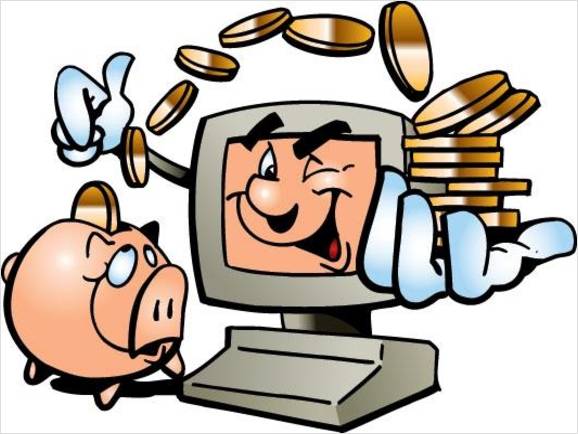 4. Порядок збільшення та зменшення статутного капіталу
4. Порядок збільшення та зменшення статутного капіталу
ДЛЯ АТ
АТ має право зменшити розмір статутного капіталу в такі способи (ч. 2 ст. 157 ЦК; ст. 32, 39 Закону № 1576; п. 17, 18 ч. IV Положення № 158):
– зменшити номінальну вартість раніше випущених акцій, при цьому компенсувати акціонерам збитки від такого зменшення;
– зменшити кількість раніше випущених акцій шляхом їх викупу та анулювання (якщо це передбачено статутом АТ) і тільки за рахунок сум, які перевищують статутний капітал.
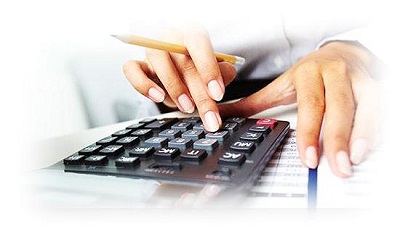 5. Облік пайового капіталу
ПАЙОВИЙ КАПІТАЛ – різновид власного капіталу. Як і статутний капітал, пайовий капітал є початковим капіталом та основним джерелом формування власного капіталу товариства (підприємства).

ПАЙОВИЙ КАПІТАЛ – це сукупність коштів фізичних і юридичних осіб, добровільно розміщених у товаристві для здійснення його господарської діяльності.
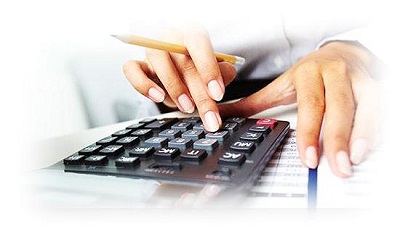 5. Облік пайового капіталу
Пайовий капітал створюється на підставі обов’язкових (субрах.402.1) і додаткових (субрах.402.2) пайових внесків пайовиків.
Спільно пайовики формують ЮРИДИЧНУ ОСОБУ – виробничий кооператив, кредитну спілку, житлово-будівельний кооператив, споживче товариство, колективне сільськогосподарське підприємство.
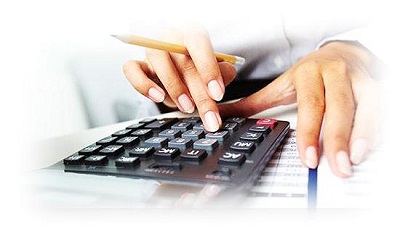 5. Облік пайового капіталу
Приклад 2
Загальні збори членів кредитної спілки “Світанок” у кількості 500 членів прийняли рішення про внесення обов’язкових пайових внесків у розмірі 200 грн. на кожного члена спілки.
Операція з унесення цих внесків у касу спілки буде відображена в бухгалтерському обліку проведенням: 
Дт 301 – Кт 402.1
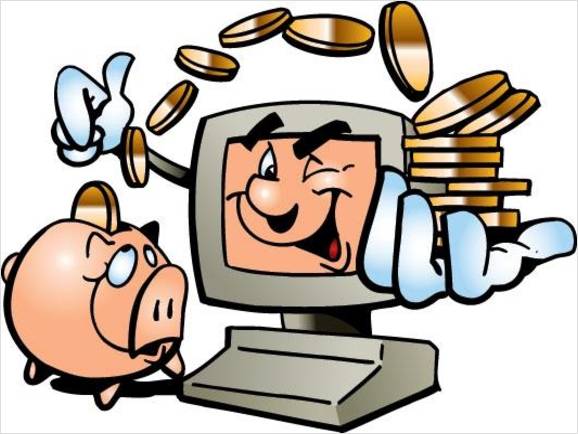 5. Облік пайового капіталу
Після закінчення звітного року отриманий чистий прибуток у розмірі 50 000 грн. Рішенням загальних зборів 40 % прибутку направляється на розподіл членам спілки пропорційно розмірам обов’язкових пайових внесків з подальшим включенням їх до пайового капіталу.
У бухгалтерському обліку вказані операції відображаються такими проведеннями (в аналітичному обліку за членами спілки).
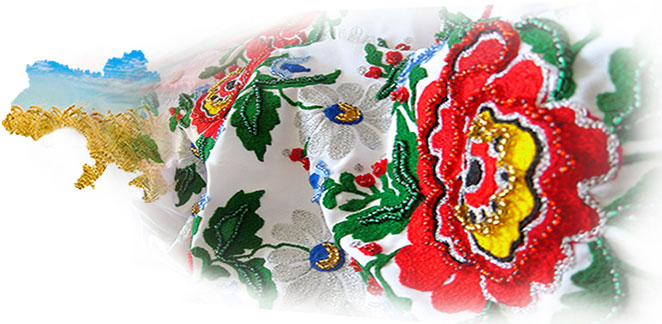 5. Облік пайового капіталу
5. Облік пайового капіталу
Приклад 3
Після закінчення звітного року споживчим товариством (у кількості 200 чоловік) отримані збитки в розмірі 42 000 грн. Загальними зборами споживчого товариства прийняте рішення про покриття збитків обов’язковими пайовими внесками пайовиків. 
Ці операції відображаються в бухгалтерському обліку за кожним пайовиком таким проведенням: Дт 402.1 – Кт 442 42 000 грн (210 грн * 200 чол.)
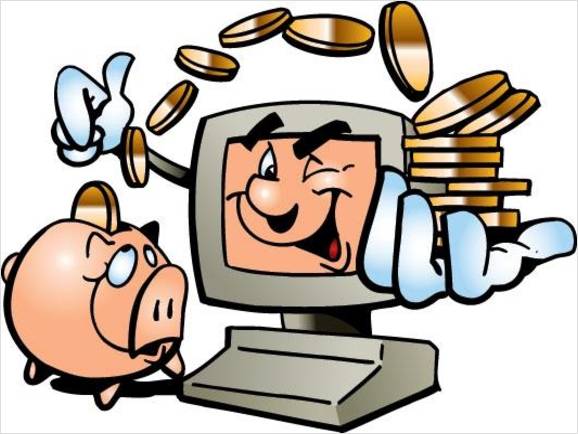 Після покриття збитків загальними зборами споживчого товариства прийняте рішення про поповнення обов’язкових внесків у розмірі 210 грн. на кожного члена товариства. 
Дт 301 – Кт 402.1 42 000 грн (210 грн * 200 чол.)
ВЛАСНИЙ КАПІТАЛ У ФІНАНСОВІЙ  ЗВІТНОСТІ ПІДПРИЄМСТВА
Витяг з Балансу (Звіту про фінансовий стан)
Звіт про власний капітал 
за _________________ 20___ р.
Керівник 


Головний бухгалтер
Операції про зміни у складі власного капіталу підприємства відображаються у Журналі 7, який складається за кредитом рахунків 40, 41, 42, 43, 44, 45, 46, 47, 48, 49.
      Аналітичний облік додаткового капіталу та використання прибутку за період з початку поточного року ведеться відповідно у Відомостях 7.1, 7.2. Аналогічні відомості можуть бути використані для аналітичного обліку пайового, статутного, вилученого, неоплаченого капіталу.
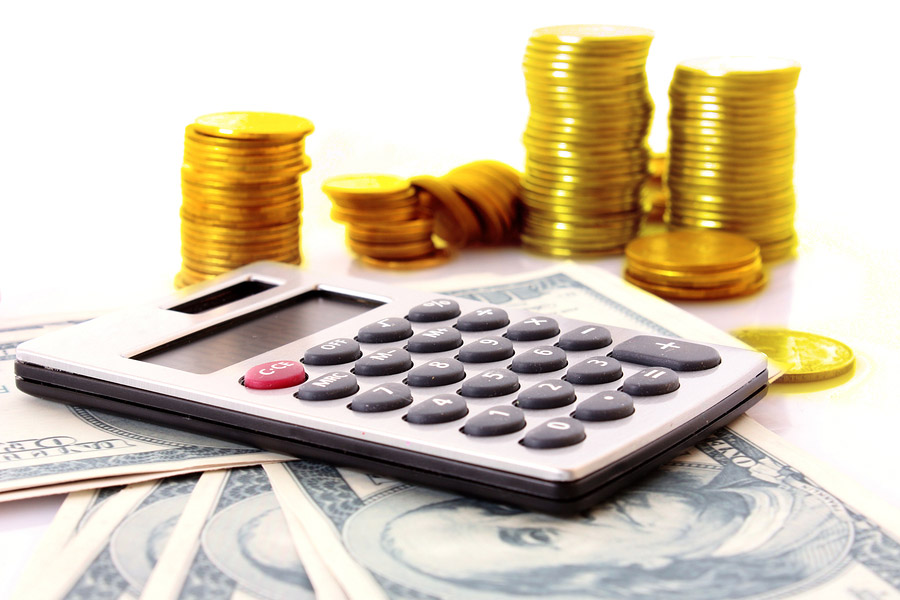 ЖУРНАЛ 7за кредитом рахунків 40 "Статутний капітал", 41 "Пайовий капітал", 42 "Додатковий капітал", 43 "Резервний капітал", 44 "Нерозподілені прибутки (непокриті збитки)", 45 "Вилучений капітал", 46 "Неоплачений капітал", 47 "Забезпечення майбутніх витрат і платежів", 48 "Цільове фінансування і цільові надходження", 49 "Страхові резерви"
за _______________ 20__ р.
ВІДОМІСТЬ 7.1 аналітичних даних рахунку 42 "Додатковий капітал"
за __________________ 20__ р.
ВІДОМІСТЬ 7.2 аналітичних даних рахунку 44 "Нерозподілені прибутки (непокриті збитки)"
за ________________ 20__ р.